Agents Used in Hyperlipidemia
Dr. Yousef Al-saraireh
Associate Professor
Faculty of Medicine
1
Introduction
Coronary heart disease (CHD) is the cause of about half of all deaths in the United States.
 The incidence of CHD is correlated with elevated levels of low-density lipoprotein (LDL) cholesterol and triacylglycerols and with low levels of high-density lipoprotein (HDL) cholesterol. 
Other risk factors for CHD include cigarette smoking, hypertension, obesity, and diabetes.
 Cholesterol levels may be elevated as a result of an individual's lifestyle (for example, by lack of exercise and consumption of a diet containing excess saturated fatty acids).
2
Causes of hyperlipidemias
Genetic factors: Single gene defect in lipoprotein metabolism; 
1. familial hypertriglyceridaemia 
2. familial hypercholesterolaemia


Individual’s Lifestyle: 
1. lack exercise, 
2. consumption of diet containing excess saturated fatty acids)
3
Classification of Hyperlipoproteinemia
1. Primary: 	
A. Group I: Hypercholesterolemia
Increase LDL
Increased risk of CHD
Treatment: Statins, Cholestyramine

B. Group II: Hypertriglyceridemia

Increase VLDL
Increase risk of pancreatitis & CHD

Treatment:  Fibrates
4
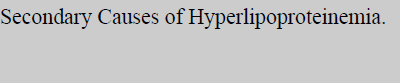 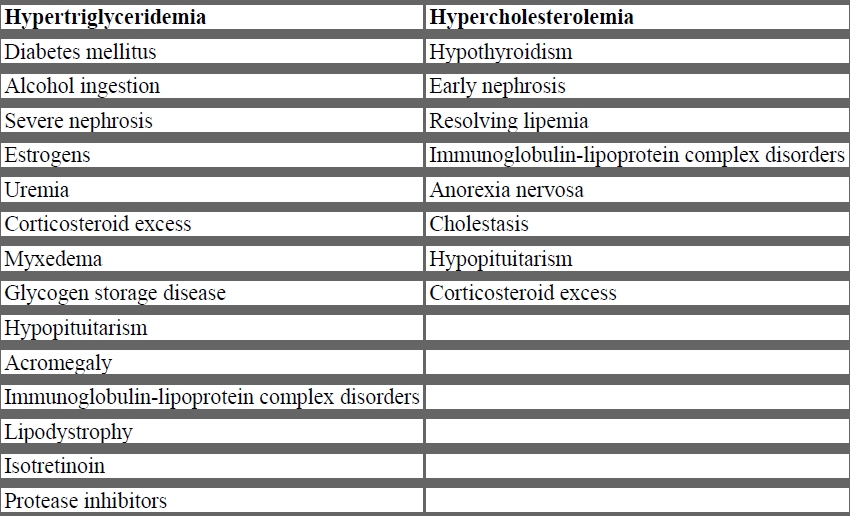 5
Lipoproteins
Lipids are transported in blood as macromolecular complexes called lipoproteins
high cholesterol                           High risk factor of CHD

Increase LDL			     High risk factor of CHD

Low levels of HDL                              Low risk factor for CHD

Increase triglyceride 		      High Risk factor in   
                                                                   pancreatitis & in CHD
6
Optimal lipoprotiens blood parameters
Lipoprotein disorders are detected by measuring lipids in serum after a 10-hour fast
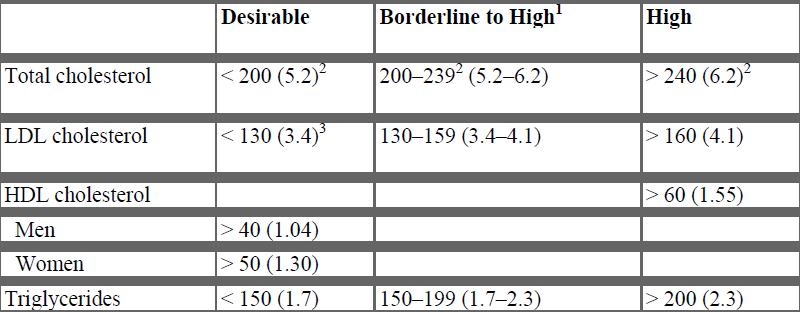 7
Treatment of hyperlipidaemia
A. General Measures: 
Diet: 
Avoiding animal fat (saturated oils)
Increasing polyunsaturated or monounsaturated oils or fats
Use of anti-oxidants vitamins as vitamin C & E supplemented with fresh fruits & vegetables 
Weight reduction 
Exercise
Risk factors correction as DM, Hypertension, smoking and drugs
8
B. Drugs:
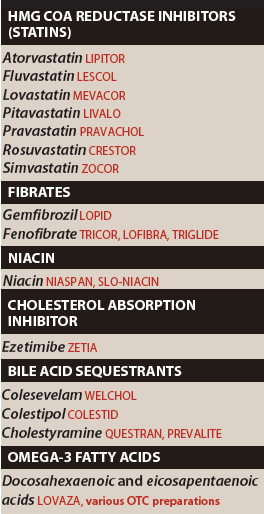 The decision to use drug therapy is based on the specific metabolic defect and its potential for causing atherosclerosis or pancreatitis
Diet should be continued to achieve the full potential of the drug regimen
Drugs should be avoided in pregnant and lactating women and those likely to become pregnant. 
All drugs that alter plasma lipoprotein concentrations may require adjustment of doses of warfarin and indandione anticoagulants.
9
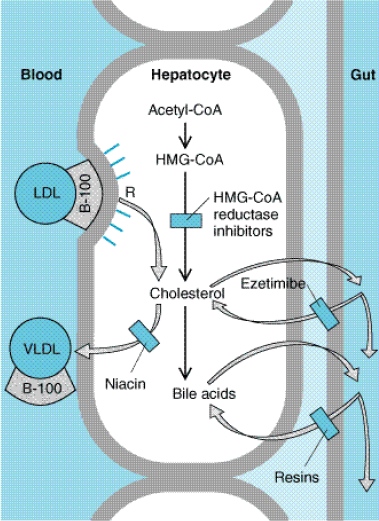 Children with familial hypercholesterolemia may be treated with a resin or reductase inhibitor, usually after 7 or 8 years of age



 The decision to treat a child should be based on the level of LDL, other risk factors, the family history, and the child's age. Drugs are rarely indicated before age 16.
10
1. COMPETITIVE INHIBITORS OF HMG-COA REDUCTASE (REDUCTASE INHIBITORS; "STATINS")
These compounds are structural analogs of HMG-CoA (3-hydroxy-3-methylglutaryl-coenzyme A

Lovastatin, atorvastatin, fluvastatin, pravastatin, simvastatin, and rosuvastatin

They inhibit first step of cholesterol synthesis
They act by inhibiting HMG CoA reductase 
Decrease concentration of cholesterol within cell 
Increase number of LDL receptors
Promote uptake of LDL from blood
First-line & more effective treatment for lowering LDL
They are given as single oral dose usually in the evening
11
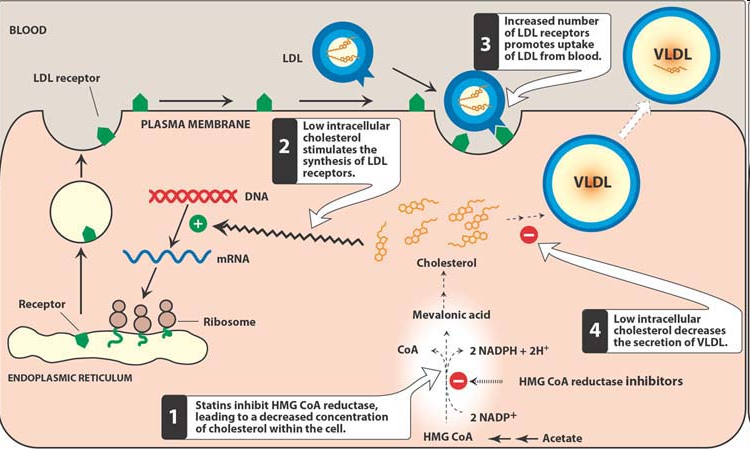 12
Therapeutic uses:
    1. Hypercholesterolemia to reduce high LDL  alone or with others  
 
   2. After AMI:
Statins are administered immediately after AMI irrespective of blood lipid levels because they cause plaque stabilization, improve coronary endothelial function, inhibit platelet thrombus formation, anti-inflammatory activity

3. Patients at high risk of coronary heart disease with or without hypercholesterolemia
13
Adverse Effects

1. Liver: Liver function disorders (elevated levels of transaminase)
2. Muscle: skeletal muscle weakness & pain (common). Myopathy & even rhabdomyolysis occur rarely. Measure plasma creatine phosphokinase (CPK) levels

Drug interaction: increase warfarin levels  
Thus, it is important to evaluate INR times (standardized prothrombin time) frequently

Contraindications
1. Pregnancy
2. Lactating women
3. Children and teenagers
14
2. Nicotinic acid (Niacin)
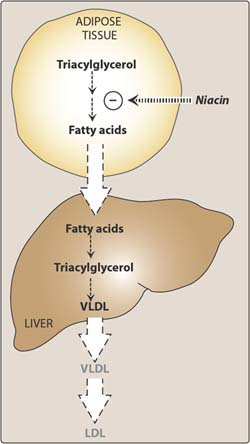 Decreases VLDL & LDL (both triglyceride & cholesterol) & most potent agent to increases HDL

Reduces lipolysis in adipose tissues
 
Decrease lipid supply to liver

Decrease hepatic lipid synthesis

Decreasing VLDL & LDL

Niacin can be used in combination with statins

Is useful in familial hyperlipidemias
15
Adverse effect

1. Flushing, pruritis (most common); these prostaglandin-mediated reactions can be prevented by taking aspirin prior to niacin therapy 
2. Liver dysfunction
2. Hyperglycaemia 
4. Hyperuricaemia
5. Nausea & vomiting
16
3. Fibric acid derivatives
Fenofibrate, Gemfibrozil, Clofibrate 

These agents function primarily as ligands for the nuclear transcription receptor, peroxisome proliferator-activated receptor-alpha (PPAR- ).
 They increase lipolysis of lipoprotein triglyceride via Lipoprotein lipase (LPL). 
Intracellular lipolysis in adipose tissue is decreased. 
Levels of VLDL decrease, as a result of decreased secretion by the liver. 
Only modest reductions of LDL occur 
They are useful in hypertriglyceridemia and mixed hyperlipidemia
17
Adverse effects
1. Mild GI disturbances (dyspepsia, abd pain)
2. Myositis, muscle weakness or tenderness, myopathy, rhabdomyolysis 
3. Gallstones (increase biliary cholesterol excretion) 

Contraindications:
1.pregnancy,
2.lactation, 
3. patients with severe hepatic & renal dysfunction & gallbladder disease
18
4. Bile acid sequestrants (resins)
Cholestyramine, colestipol, and colesevelam 
anion-exchange resins that bind negatively charged bile acids and bile salts in the small intestine  

The resin/bile acid complex is excreted in the feces, thus preventing the bile acids from returning to the liver by the enterohepatic circulation.

Thus lowering the bile acid concentration causes hepatocytes to increase conversion of cholesterol to bile acids

 Consequently, the intracellular cholesterol concentration decreases, which activates an increased hepatic uptake of cholesterol-containing LDL particles, leading to a fall in plasma LDL
19
Therapeutic uses: 
drugs of choice (often in combination with diet or niacin) in treating hyperlipidemias

2. Cholestyramine can also relieve pruritus caused by accumulation of bile acids in patients with biliary obstruction.

Adverse effects
Unpleasant taste & GI disturbances (constipation, diarrhea, flatulence, steatorrhea)

2. Interference with drug absorption as digoxin, thiazides, warfarin, aspirin
20
5. Cholesterol absorption inhibitors
Ezetimibe  selectively inhibits intestinal absorption of dietary and biliary cholesterol in the small intestine, leading to a decrease in the delivery of intestinal cholesterol to the liver. 

This causes a reduction of hepatic cholesterol stores and an increase in clearance of cholesterol from the blood.
Ezetimibe lowers LDL cholesterol by 17 percent and triacylglycerols by 6 percent, and it increases HDL cholesterol by 1.3 percent. 
Ezetimibe is primarily metabolized in the small intestine and liver via glucuronide conjugation 

 Useful in hypercholesterolemia when a statin alone is inadequate
21
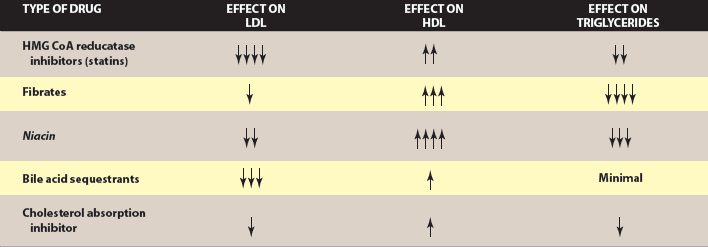 22